Семинар учителей физико-математического цикла
МБОУ «Гимназия №2»
Проектирование
деятельности педагогов 
по разработке средств
повышения эффективности
учебных занятий 
по предметам
физико-математического
цикла в соответствии с
требованиями ФГОС
Если нет ни ясной цели, ни определенной программы… то и результаты  будут всегда случайны
А.С. Макаренко
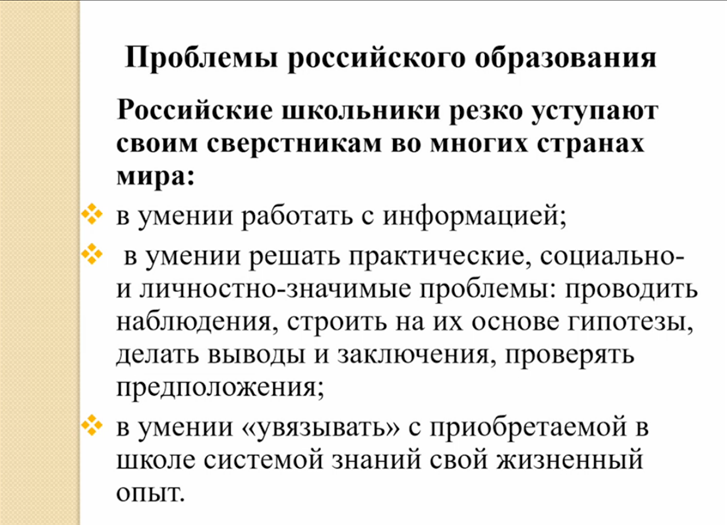 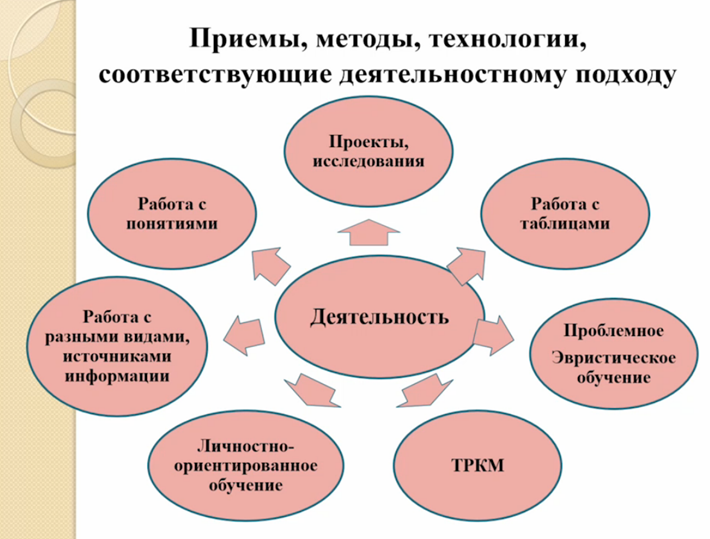 Часы части, формируемой участниками образовательного процесса, в 5 – 8 классах используются для введения новых учебных предметов, удовлетворения познавательных интересов обучающихся (в соответствии с запросами):
           Практикум решения математических задач
		Данный курс направлен на формирование математических компетенций посредством решения занимательных и нестандартных задач, выполнения заданий творческого характера (1 час в неделю) –7Б, 8Б, 8В  классы (авторская программа учителя математики И.Н. Карташовой).
Через внеурочную деятельность реализуются следующие программы:

Социальное направление: 
Финансовая грамотность 5-8 класс 

Общеинтеллектуальное направление: 
Математический клуб
6 класс – Рей Н.Д.
7 класс – Карташова И.Н.
8 класс – Новокшанова Н.В.
Астрофизика 8 класс Алексеенко Н.В.